GPT执法入门
-李骥 陈锐鸣
一 赛前准备
1 与TO沟通
	不同的地区情况不同，但无论是裁判主动找TO还是TO选择裁判，都需要事前的沟通。GPT的日期可以上认领网站查询或者直接询问TO。在和TO确定执法之后，我们还需要对一些比赛的事项进行沟通。比如比赛日期、时间、地点以及路线、预计规模、有多少裁判参与执法、比赛物品（补充包、桌号、牌表、纸笔、打印机、电脑、裁纸设备等）、报酬等
我们裁判也有自己的事，事先确定好日期有助于我们安排好自己的事。如果是你没去过的店家你还需要了解地址以及路线。
预计的规模可以让我们大致判断整场比赛需要的时间，从而敲定开赛时间。
是单独执法还是有一个团队将决定我们是要独自面对一切还是可以与团队分工协作。
一般来说我们只需要提醒TO准备比赛用品。只有在TO无法准备某些东西的时候我们才会帮TO准备。这是因为这本来就是TO的工作，我们做的过多容易让TO产生依赖性。
报酬是我们绝对不要回避的一个问题。我们是志愿者，但是我们不提供义务劳动。报酬的形式多种多样这个可以和TO自由协商。官方并无明确标准，请根据当地情况决定。
如果TO已经很熟悉比赛的准备工作，我们的事情就会轻松很多。而有些东西并不是非要不可的，我们也无需要求TO一定要准备。
如果想参与执法已经有裁判执法的赛事，请与TO以及该裁判联系协商。
2 报备
在确定要执法之后，在http://mtgss.cn/index.php/Event/index报备即可。这样可以确保每场比赛都是真实的。也方便我们寻找没有裁判的赛事。
如果认领比赛后临时有事，请和同城的其他裁判或RC联系。实在没有裁判可以去执法只能联系TO改期。
3 自我准备
根据自身的实际情况决定要准备的内容，建议看一下最新的IPG，MTR以及赛事涉及环境的FAQ（如果需要的话）。IPG尤其要重点领会其精神。人的记忆力是有限的，复习既是态度也是有用的。如果你对牌手会议说些什么没底，也应该事先准备。同时也可以与其他裁判交流一下近期是否有特殊的牌张互动。
进阶的要求：如果你能提前有一个执法目标的话，你能更好地在比赛中不断提升自我。比如每轮一次套牌检查又或是进行一次成功的轮抽喊口令。
二 比赛之中
1 赛场准备
2 报名
3 开始比赛
3 开始比赛
牌手会议
现开比赛
构筑比赛
轮抽比赛
第一轮要做的事
套牌检查
成绩条与判罚
成绩单输错后的补救措施
牌手会议
事先的宣告有助于我们解决一些规则上没有明确的问题。
一般来说我们我们需要说一下本次比赛执法级别，参赛人数，瑞士轮数（如果参赛人数只有8人，一般直接开始3轮单淘汰赛事。如果参赛人数多于8人但少于等于16人，且不须进行8强轮抽的赛事，我们推荐采取5轮瑞士轮取四强的方式，可在WER软件中“比赛”的标签卡中直接修改瑞士轮的轮数），决赛方式，禁止贿赂与赌博，近期规则方针变动（例如近期现开赛登记流程的更动），有问题叫裁判以及赛场规定等问题。可以根据当地实际情况酌情添加需要宣告的内容（譬如告知牌手勿要在牌盒中放与比赛无关的牌，或是告知牌手如果套牌使用了双层牌套请先交由裁判确认，或是告知今天比赛的迟到时间为3分钟一盘/10分钟一局，勿要给对局中的牌手建议，套牌登记表不要用简写，8强对决由瑞士轮排名高者决定先后手等等）。也可以询问一下是否有牌手第一次参赛需要你的协助。
记住：牌手会议的主要目的在于让大家认识你，知道有问题可以找你解决，让牌手们对今天比赛的大致流程有一个认知。
第一轮要做的事
张贴配对或公布配对后，请作出宣告并让牌手尽快入座，当大部分的牌手都入座后即可开始比赛。开始比赛时，可以开始收取牌手的套牌登记表。牌手上交牌表即表示他确认自己的牌表正确无误，如果牌手上交牌表后想要再修改，除非其套牌数量非法或有其他让你觉得可以支持的理由，否则不予修改。收取套牌登记表时，应确认牌手的套牌登记表上是否写明了自己的姓名与DCI号码（所坐桌号）等信息，以便查找。如果是限制赛牌表，请确认牌手填写了基本地的数量。
套牌检查
套牌检查可以分为盘前与盘中检查。（盘中的话，在比赛还剩下20分钟时，不要再做套牌检查，以免拖延比赛进程）
每场比赛需要抽查10%的套牌。
可以事先告诉牌手，不要用简写，或是牌盒中不要放无关的牌，或是不要部分套双层牌套（如果使用了双层牌套，请全部使用）。
收取套牌：
收取套牌前，请观察牌手洗牌的动作，注意牌手有无充分随机化与一些不应该出现的动作。（曾经有些牌手会故意洗掉一张在地上，踢到对手的椅子下面，然后宣告非法套牌，请多多观察牌手的洗牌动作）
收取套牌的时机：在洗完牌给对手切牌的时候。（这表示牌手认为：“我的套牌已经充分随机化了，且可以合法用于比赛”）
收取套牌时，请牌手自己将套牌装入牌盒，与备牌一起交给裁判，以免发生牌张掉落，或是不小心展示套牌的状况。请连同牌盒，成绩单一起收取，以便确定牌手姓名，桌号，方便后续调查，补时工作。
检查套牌：
首先清点张数，同时看一下背面有无明显记号，然后检视侧边四面有无记号。然后看一下正面，是否已经充分随机化了。然后开始根据牌表来检查内容是否一致。
检查发现问题时，请进行调查，
比如，如果发现套牌有记号，先询问牌手，这是其自己的套牌，还是向其他牌手借的牌。
询问牌手，他是否知道他的套牌/牌表有什么需要说明的问题。如果他对裁判说谎，他可能会被取消资格。（这是为了让牌手知道说谎的后果，同时也给牌手自己一个承认错误的机会）
通常牌手会说觉得没有什么问题，或是交代一些无关痛痒的问题。那此时可以将套牌/牌表先交给牌手。再次让其确认是否有问题。最好是由其自己找出错误，那我们可以观察牌手的反应来做一些判断。

如果牌手依然不知道有什么问题，请指出其错误并判断是否要作进一步调查。

最后，给予补时，一般为检查套牌所花时间+3分钟。在成绩单右上角写下补时或是在背后注明判罚。通常，检查套牌时间不应超过7分钟。如果在7分钟内没有发现明显问题，请尽快交还套牌。时间计算：从收取套牌开始，到交还套牌结束。
在交还套牌时，第一，请将套牌以牌背向外的方式放入牌盒，以免泄露套牌内容。第二，告知牌手补时时间。第三，交还套牌后，请再次在离开牌手一定距离的地方观察牌手的洗牌动作。确认牌手确实充分随机化，待比赛开始后，再离开。

注意，在向牌手说明一些注意事项时，可以从牌手的角度出发。举例来说，某些牌手只给贵牌套上双层牌套，但对于一般的牌不套。同时表示，自己就是无法分辨。那对于这样的牌手，告诉他们他们的对手可能可以分辨且可能从中获利。那牌手就会比较愿意更换牌套。
成绩单输错后的补救措施
如果当轮配对公布后，发现上一轮输错了成绩单，在与牌手确认确实输错了成绩单后，可以在确认不造成牌手发生重复对局的情况下，直接调换两位牌手的座位。并在修正成绩单后，在WER中用“手动配对”拆分原有配对，将其修正至与实际情况一致。
若是一些重大的过失，则考虑删除当前配对并重新配对（不推荐）
三 赛后总结
1 自我回顾
比赛结束后我们不妨回顾思考一下自己在这场比赛之中有什么地方做的好，有什么地方还需要改进。
2 执法报告
建议有条件的裁判在APP上书写裁判执法报告。
3 与他人交流
如果有值得讨论的东西不妨和其他裁判多交流，一个人的智慧比不上一个团体。
四 注意事项
比赛人数需要满8人。否则比赛作废。比赛不得选择不进行决赛。
如果开始比赛之后TO决定添加迟到的牌手进入比赛，可以将此牌手与轮空的牌手配对。如无轮空牌手则可以让此牌手轮空。但是如果你觉得此牌手迟到是故意的，可以给予一局负或DQ。同时，无论哪种情况下都按照迟到的标准给予判罚。
最后一轮前可以公布排名，之后再公布最后一轮的配对。注意关注是否有人贿赂。最后一轮重点关注谁赢谁进淘汰赛的桌。
现开比赛的决赛可以是轮抽也可以是继续拿现开套牌打。请TO事先公布。
构筑比赛及继续使用现开套牌比赛的现开比赛的决赛配对方式见图，以轮抽为决赛的现开比赛配对方法参见材料之轮抽方法。
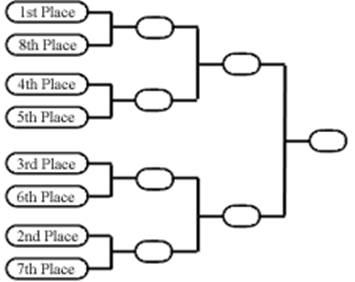 非决赛的淘汰赛每轮90分钟，决赛不计时。官方有其他规定时除外。但是牌手如果行动过慢，依然会受到Slow Play的判罚。
裁判不得在非法行动尚未发生时就中止比赛以防止其发生；但在已经发生违规行为，或是为了防止局势发生恶化的情形下，裁判应尽快介入比赛。
牌手可以要求旁观者停止观看自己的对局。所有类似的要求必须通过裁判提出。比赛工作人员同样也可要求旁观者停止观看对局或比赛。
如果游戏或对局尚未完成，双方牌手均可以认输，放弃该盘游戏或该局对局，也可以经双方同意后约定该盘游戏或该局对局以平局告终。在出现下列两种情形之一，便视为对局已结束：成绩条已填妥；或（若未使用成绩条）有牌手在比赛进程终结后离开了游戏桌。直到上述认为对局已结束的时点之前，游戏双方均可以向对方认输或提出约和；但是，如果认输的牌手曾在该局中赢过一盘，则此局比赛必须以2-1的结果上报。约和的对局一律以0-0-3的成绩上报。有进行实际游戏的对局如约合需以实际对局盘数上报。
本局时间终了之后，不得开始新一盘的游戏。
如果在确定对局胜利者之前，该对局的时间限制便已达到，则当正在进行回合的牌手结束他的回合后，双方再进行总共五个延长回合。通常情况下，其中一方牌手得以进行三个回合，另一方得两个，但若有牌手能进行额外回合时则会改变这种情况。(例如原来的回合顺序为ABABA，A在第一个延长回合获得了一个额外回合后变为AABAB)在五个延长回合中，牌手依然可以受到Slow Play的判罚，但是不再给予延长回合。
若有裁判在本局尚在计时的情况下暂停对局超过了一分钟，该裁判须相应地延长比赛时间。
在使用到套牌登记表的个人限制赛中，牌手在其上交各自的套牌登记表之前不得与其他牌手及旁观者进行沟通，也不得向他们透露任何非公开信息。
登记在案的套牌登记表中记录了每份套牌及其备牌（如果有的话）原本的内容组成。一旦套牌登记表已被比赛工作人员接收，牌手便不得对其套牌登记表进行修改。
牌手有权在两局对局之间请求查看自己的套牌登记表。如果该请求合乎逻辑，便予执行。如果牌手提出检查对手的套牌登记表或牌套，且该请求有明确证据支持，可以暂停当前对局进行调查。
如果牌手不同意裁判的判决，他可就该判决向主审申述。这点可以在判罚时提醒牌手。
如果牌手在分划赛程之后才退出比赛则不会有牌手能递补进八强来替代其席位。剩余牌手之中排名较高者该局获得一个轮空。（比如构筑比赛8强划分后第5名退出，则原来的第9名不会递补，6-8名进位后继续比赛，第1名轮空）
在一局对局开始的时候，每位牌手用于做笔记的纸都应是空白的，且应在整个比赛过程中保持可见。
在游戏进行的过程当中，牌手不得参考除本盘所记录笔记之外的其他笔记，包括牌手于此前的对局中所作的笔记。其他时间参考笔记无限制。
牌手可随时参阅Oracle牌张参考文献。在参阅此类文献时，牌手须于公开的场合进行之，且所参阅之文献形式不得含有其他战术信息。如果牌手想要私下查阅Oracle的叙述，则必须询问裁判。
在执法严格度为竞争及专业级别的比赛中，于轮抽、套牌构组，以及对局进行期间，牌手不得使用具备下列功能的电子设备：记录并储存笔记，与他人通讯，或访问互联网（但得到对手许可的情况下除外）。
当某张认可牌张在当前比赛中被意外损毁或遭受过量磨损时（包括遭损毁或具有印刷错误的限制赛用产品），根据主审单方面的判断，可使用代牌以代替之。对于其拥有者出于故意或疏忽而损毁之牌张而言，不允许使用代牌来代替之。
如果牌手在其套牌中使用了双面牌，且并未使用完全不透明的牌套，则该牌手必须使用列表牌。
不得使用多张列表牌来代表同一张实际卡牌。牌手需为其使用的每一张列表牌准备一张相对应的实际卡牌，但所准备的这些实际卡牌不算做其备牌，亦不需呈视于对手。
在比赛中，“在游戏外由你拥有的牌”指该牌手备牌里的牌。
如果在裁判要求某位牌手更换其套牌中的某张牌时，该牌手无法找到替代品，该牌手可以自行选择一张基本地牌来替换该牌。此规则同样适用于牌手弄丢牌张的情况。
限制赛中牌手在比赛中只能使用自己得到或轮抽到的牌，以及由比赛主办人提供的基本地牌。牌手可请求裁判许可自己使用同一张牌的其他版本。
在进行轮抽时，牌手不得通过任何方式与他人沟通，或是向他人展示非公开信息，比赛工作人员除外。此规定自轮抽组公布之时即刻生效，持续到牌手上交各自的套牌登记表为止。
牌手不会做无目的的事，所以遇到情况不妨想想牌手为何要这么做，这有助推断牌手是否主观故意违规。在进行调查前，可以告知牌手如果对裁判说谎，会被DQ。
如果遇到不明白的东西可以现场查资料，如果查资料用时太久也可以直接挂电话向高级裁判求助。
如果牌手因判罚情绪激动，可以让其他裁判或TO进行安抚。如果已经发生冲突，请优先保护自己。
其他比赛相关注意事项详见MTR，比如4.2 比赛中的行事简化。
倒回或是维持现状并不是一尘不变的，也不能生搬硬套IPG，如果遇到两可的情况，请做出自己的判断。除了简易倒回，如果倒回请一定全部倒回。
在回答牌手的提问时，请牢记一个原则，不要帮助牌手作决定。尽量以规则的方式来回答牌手的提问，并引导牌手提出规则的问题，而不是涉及实际战术的问题。
如果你做了错判，请向牌手道歉争取原谅，但是不能继续延续类似错误以求达到所谓比赛公正。
遇到突发事件可以采取一些应急手段，但是一定要确保比赛的公正性。